Пермский филиал федерального государственного автономного 
образовательного учреждения высшего образования 
«Национальный исследовательский университет 
«Высшая школа экономики»
Методическая разработка 
внеурочного занятия.
Квест – игра по станциям 
«Деньги в современном мире».
2 класс
?
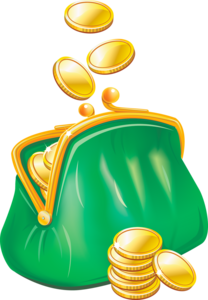 Авторы:
Борисова Марина Андреевна,
Евсеева Татьяна Петровна,
Корепанова Татьяна Германовна,
Миргазетдинова Ильфира Фариковна,
Панькова Светлана Ивановна,
Постаногова Елена Сергеевна
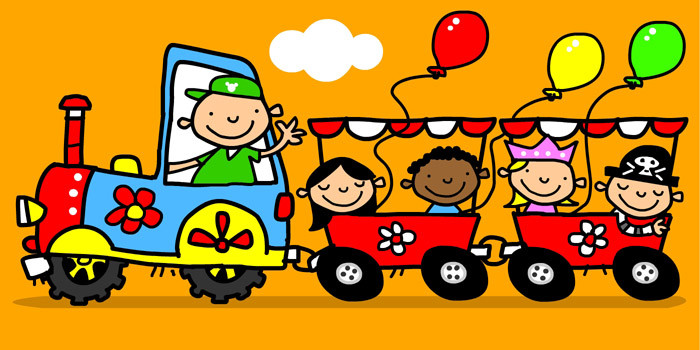 ВОЛШЕБНЫЙ ПОЕЗД
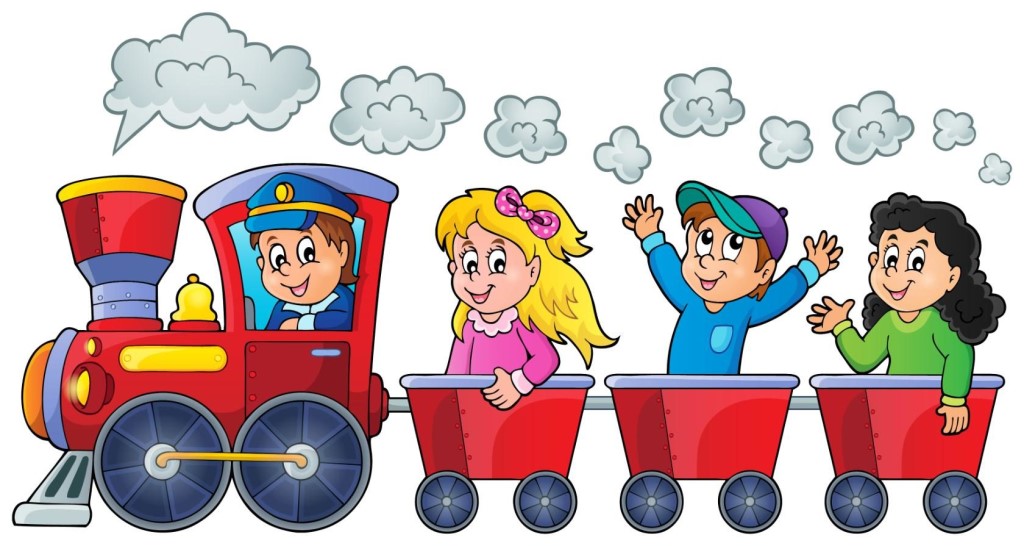 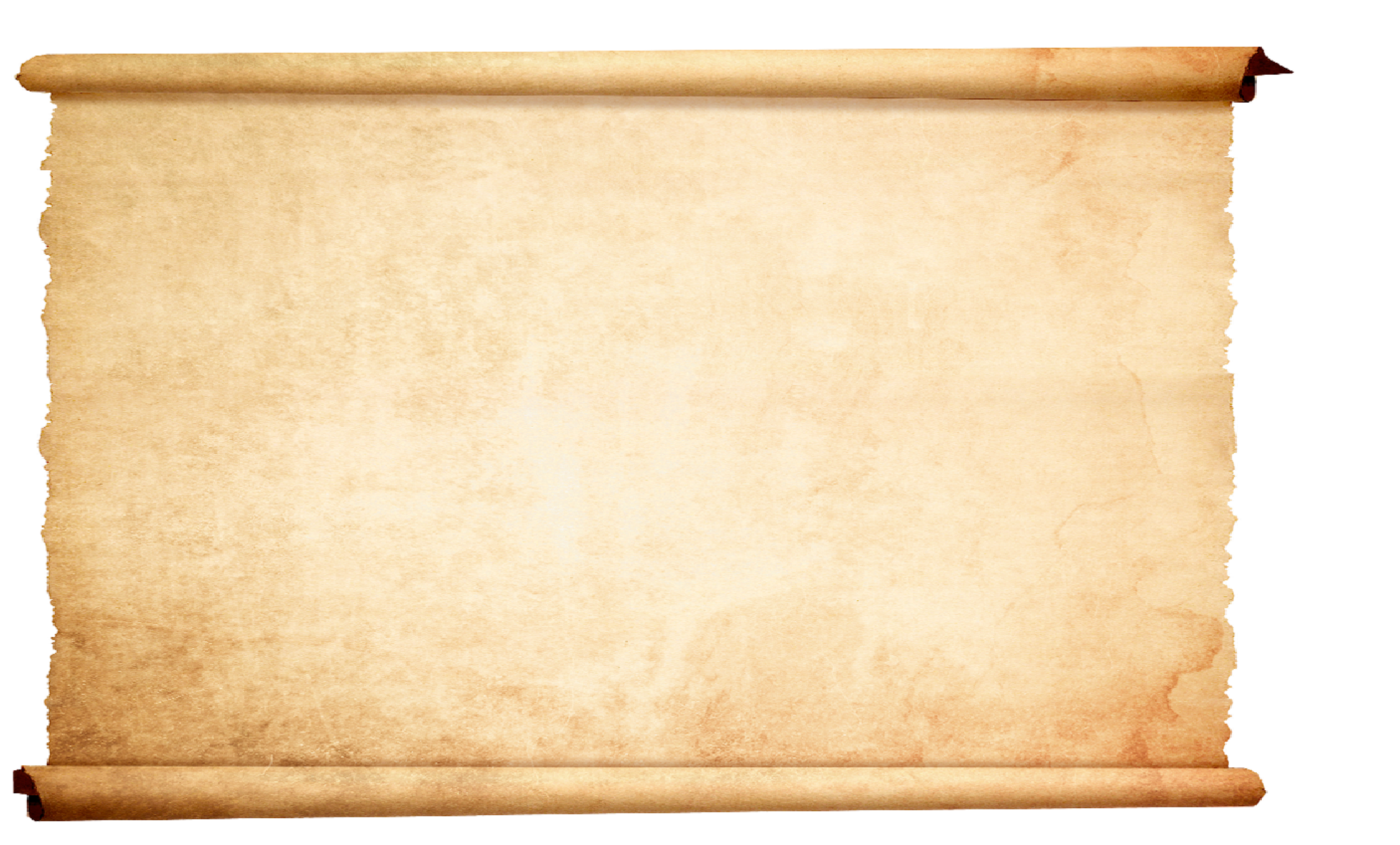 КАРТА ПУТЕШЕСТВИЯ
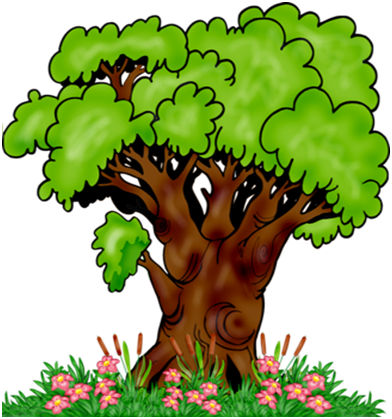 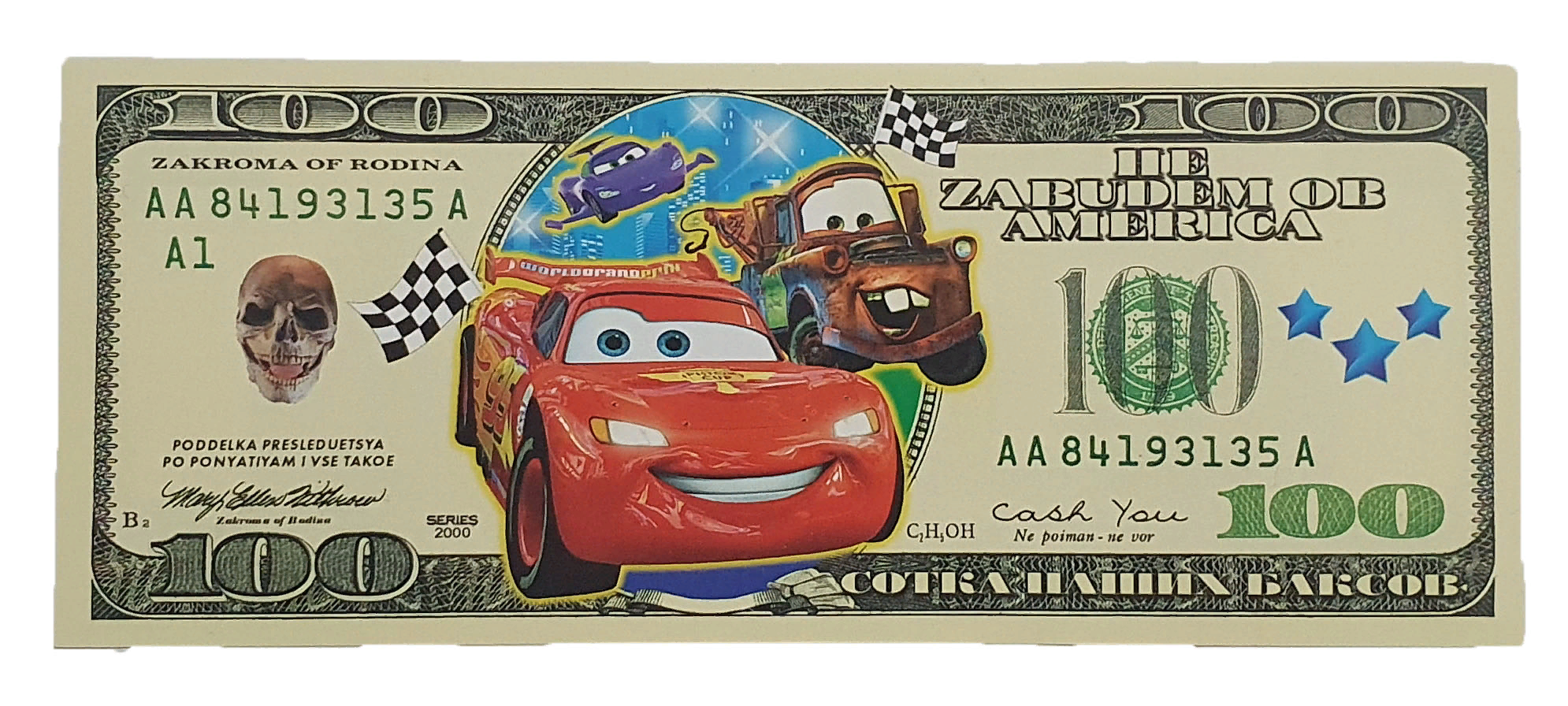 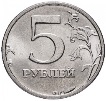 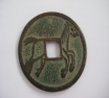 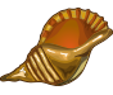 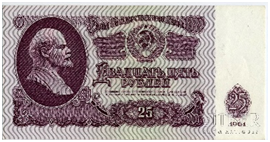 Станция
«Лента времени»
Станция
«Фотоляпы»
Станция
«Дерево желаний»
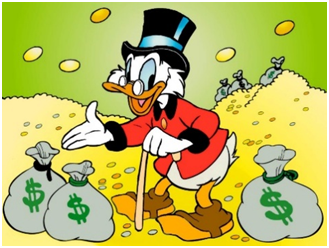 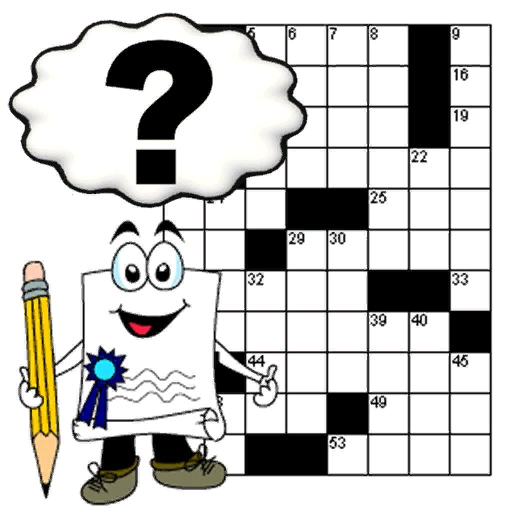 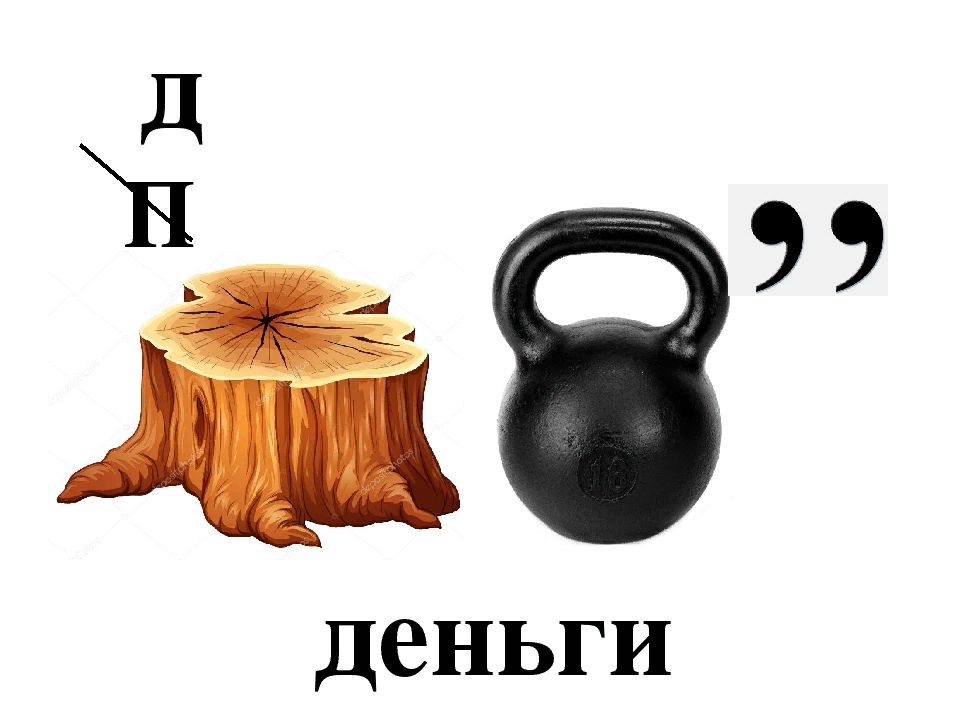 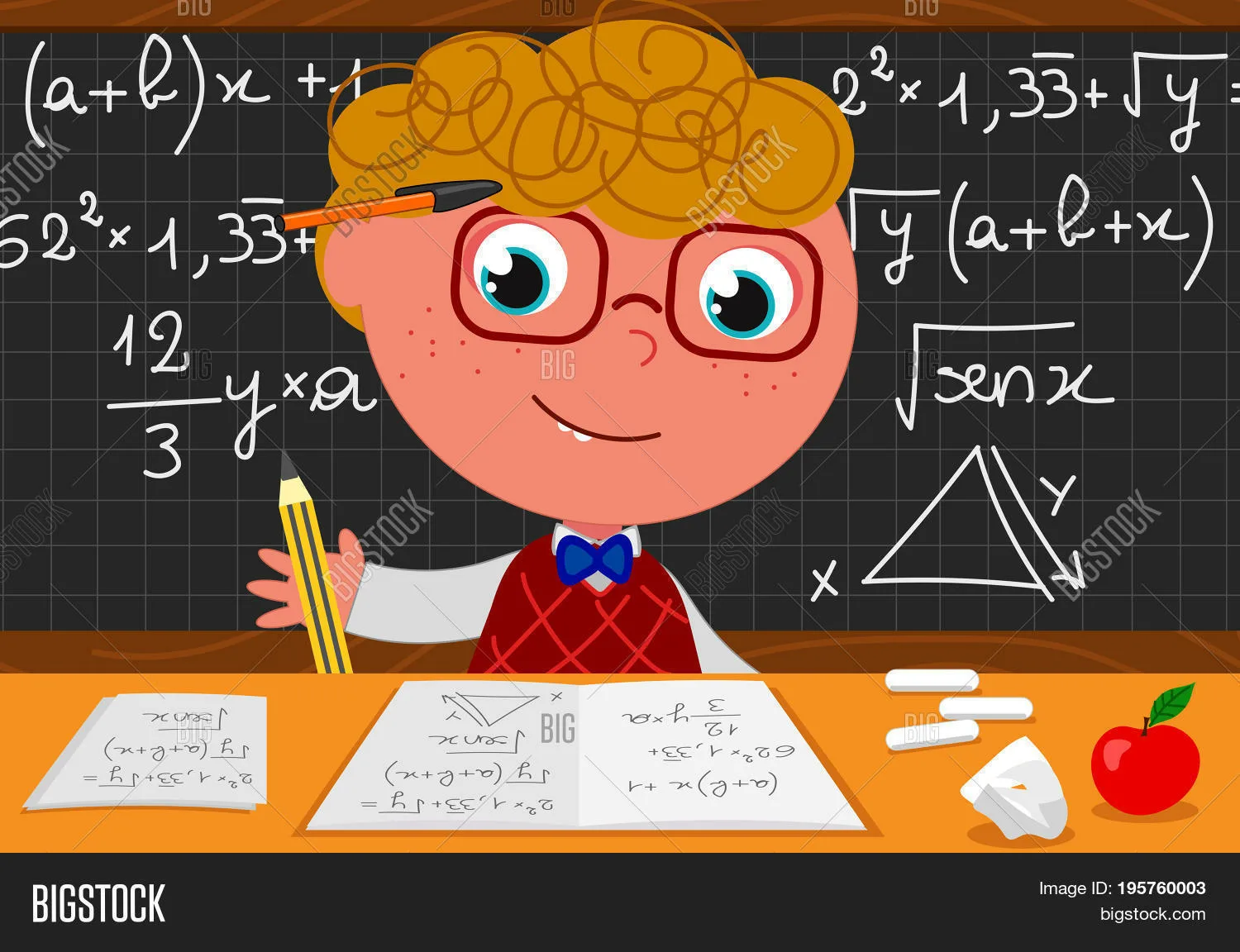 Станция
«Угадай, кто это?»
Станция
«Знатоки»
Станция
«Ребусы»
Станция
«Задачливый переулок»
СЧАСТЛИВОГО
 ПУТИ!
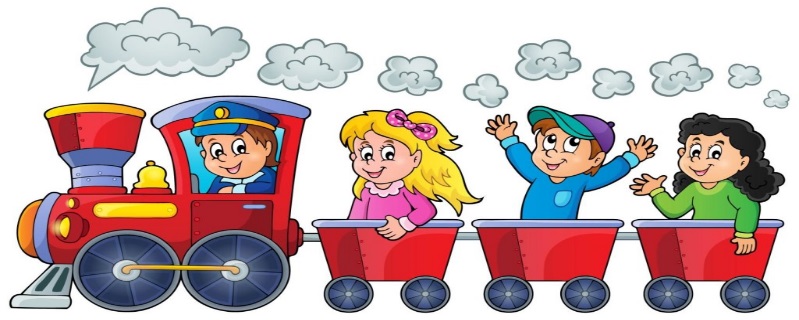 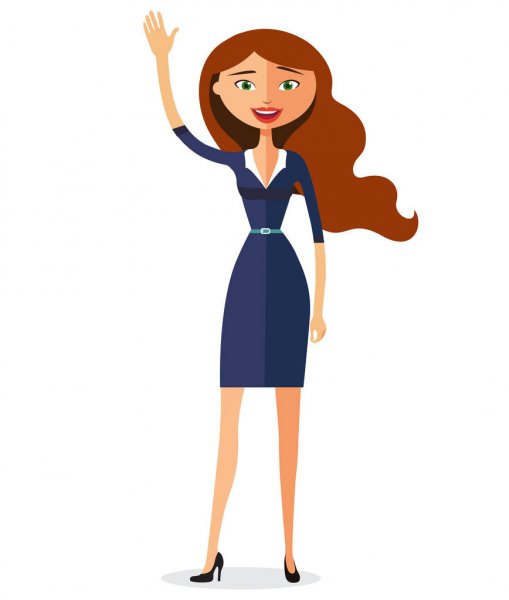 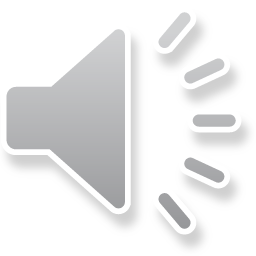 Станция "Лента времени"
Перед вами 4 карточки, на них нарисованы различные предметы, которые служили деньгами. Ваша задача, расположить появления денег в порядке возникновения в истории человечества.
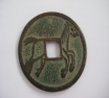 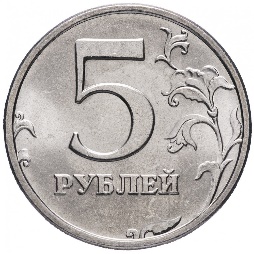 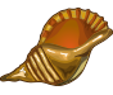 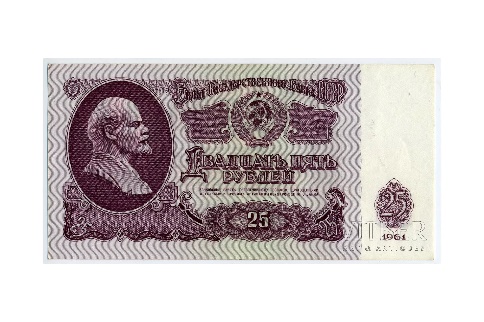 Станция "Лента времени"
Перед вами 4 карточки, на них нарисованы различные предметы, которые служили деньгами. Ваша задача, расположить появления денег в порядке возникновения в истории человечества.
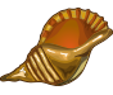 Станция "Лента времени"
Перед вами 4 карточки, на них нарисованы различные предметы, которые служили деньгами. Ваша задача, расположить появления денег в порядке возникновения в истории человечества.
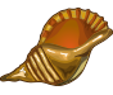 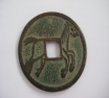 Станция "Лента времени"
Перед вами 4 карточки, на них нарисованы различные предметы, которые служили деньгами. Ваша задача, расположить появления денег в порядке возникновения в истории человечества.
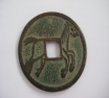 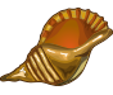 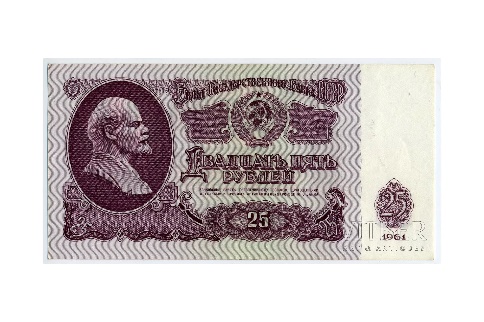 Станция "Лента времени"
Перед вами 4 карточки, на них нарисованы различные предметы, которые служили деньгами. Ваша задача, расположить появления денег в порядке возникновения в истории человечества.
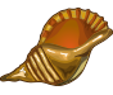 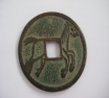 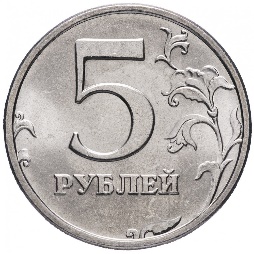 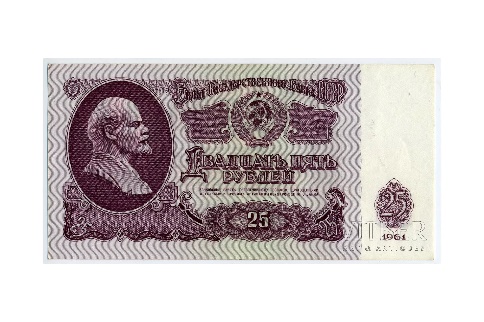 Станция "Дерево желаний"
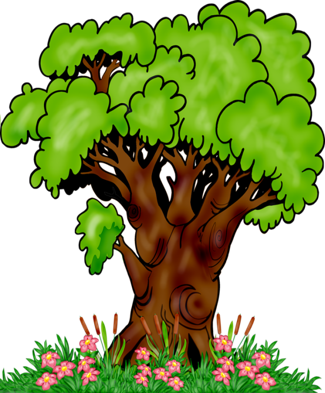 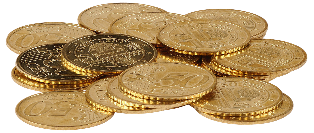 УВАЖЕНИЕ
КАРАНДАШ
МАШИНА
ПИЩА
ЗДОРОВЬЕ
ДРУЖБА
Станция "Дерево желаний"
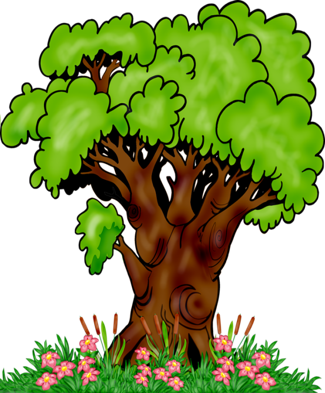 МАШИНА
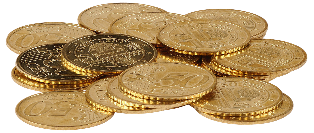 УВАЖЕНИЕ
КАРАНДАШ
ПИЩА
ЗДОРОВЬЕ
ДРУЖБА
Станция "Дерево желаний"
КАРАНДАШ
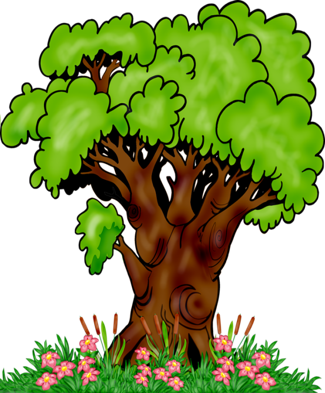 МАШИНА
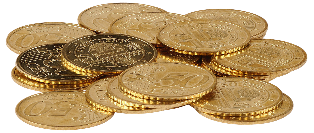 УВАЖЕНИЕ
ПИЩА
ЗДОРОВЬЕ
ДРУЖБА
Станция "Дерево желаний"
КАРАНДАШ
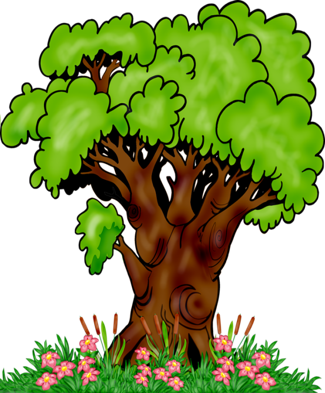 МАШИНА
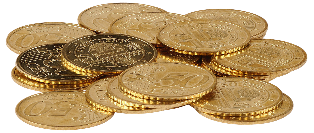 УВАЖЕНИЕ
ПИЩА
ЗДОРОВЬЕ
ДРУЖБА
Станция "Дерево желаний"
КАРАНДАШ
МАШИНА
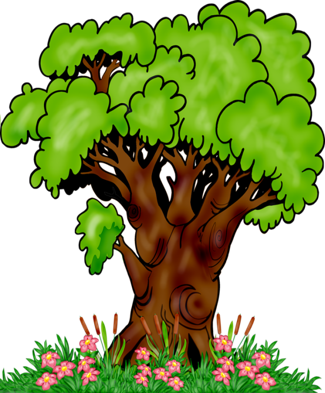 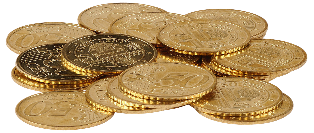 УВАЖЕНИЕ
ДРУЖБА
ПИЩА
ЗДОРОВЬЕ
Станция "Дерево желаний"
КАРАНДАШ
ПИЩА
МАШИНА
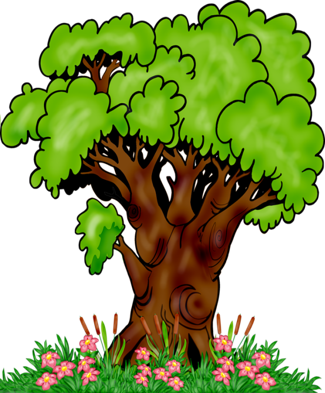 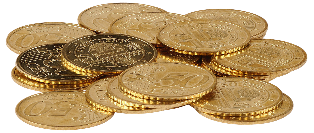 УВАЖЕНИЕ
ДРУЖБА
ЗДОРОВЬЕ
Станция "Дерево желаний"
КАРАНДАШ
ПИЩА
ЗДОРОВЬЕ
МАШИНА
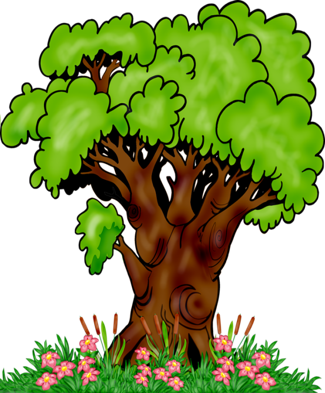 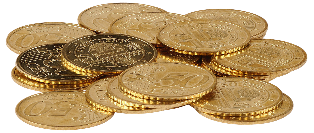 УВАЖЕНИЕ
ДРУЖБА
Станция "Фотоляпы"
Станция "Фотоляпы"
Станция "Фотоляпы"
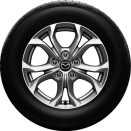 Станция "Фотоляпы"
Станция "Фотоляпы"
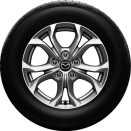 Станция "Фотоляпы"
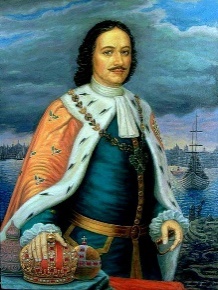 Станция "Фотоляпы"
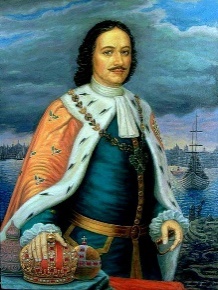 Станция"Ребусы"
Станция"Ребусы"
(ТОВАР)
Станция"Ребусы"
Станция"Ребусы"
(БАНК)
Станция"Ребусы"
Станция"Ребусы"
(ВАЛЮТА)
Станция"Знатоки денежных понятий"
Станция"Знатоки денежных понятий"
Станция"Задачливый переулок"
Решите задачи про деньги
Курочка Ряба снесла яичко, а мышка взяла и разбила. Тогда Ряба снесла еще три яичка. Мышка эти тоже разбила. Ряба поднатужилась и снесла еще пять, но бессовестная мышка расколотила и эти. Если стоимость одного яичка на рынке 2 рубля, то какой прибыли лишились дед и баба из-за того, что разбаловали свою мышку?
?
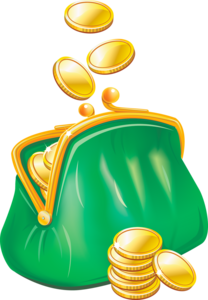 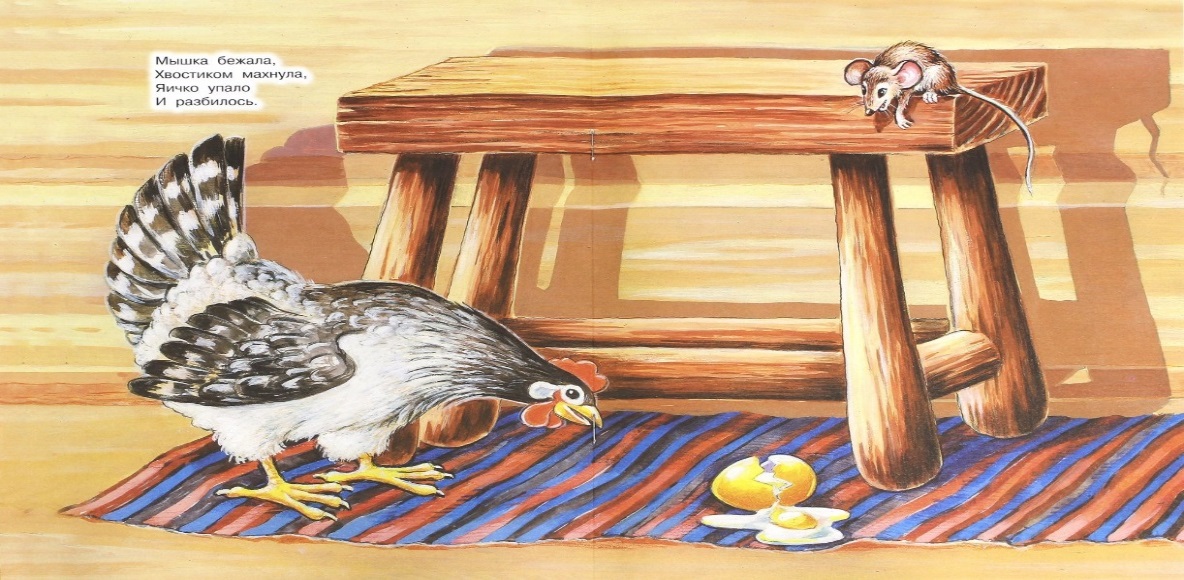 Станция"Задачливый переулок"
Решите задачи про деньги
Курочка Ряба снесла яичко, а мышка взяла и разбила. Тогда Ряба снесла еще три яичка. Мышка эти тоже разбила. Ряба поднатужилась и снесла еще пять, но бессовестная мышка расколотила и эти. Если стоимость одного яичка на рынке 2 рубля, то какой прибыли лишились дед и баба из-за того, что разбаловали свою мышку?
(ОТВЕТ 18 РУБЛЕЙ)
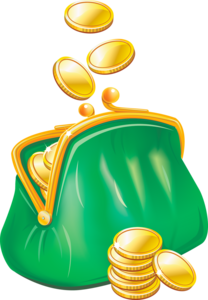 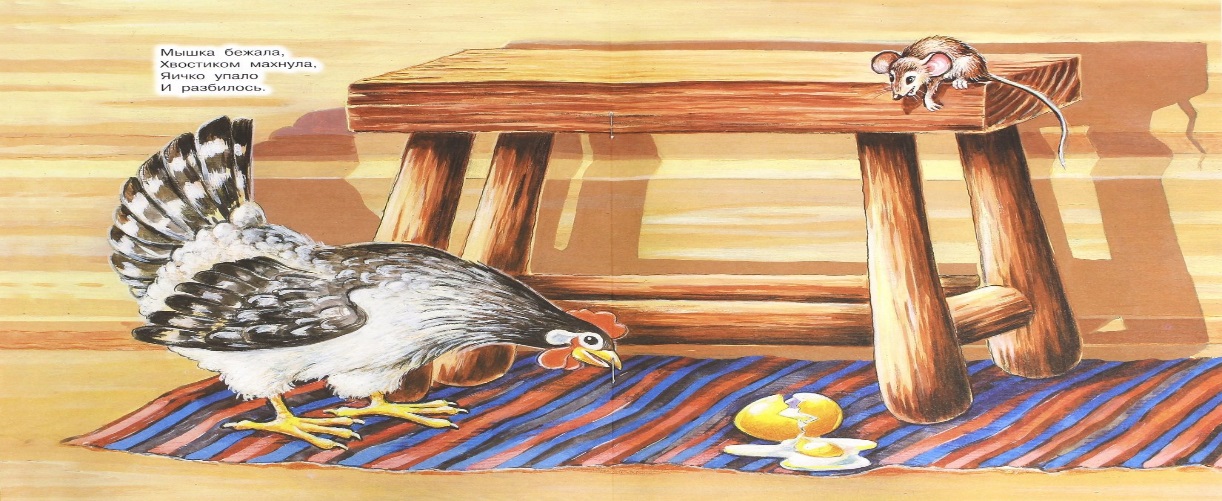 Станция"Задачливый переулок"
2. Билет в Кукольный театр для взрослого стоит 48 руб., а для ребёнка – на 28 руб. дешевле. Сколько нужно заплатить денег в кассу, если в театр пойдут папа Карло, Буратино и Мальвина?
?
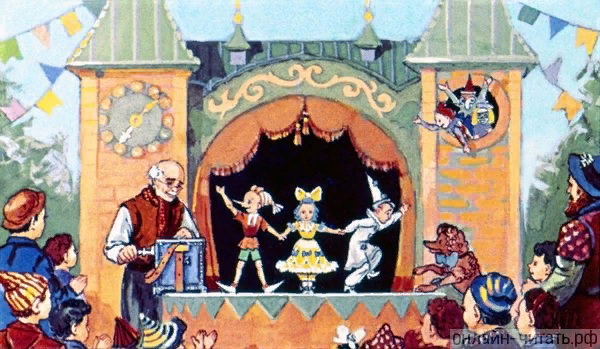 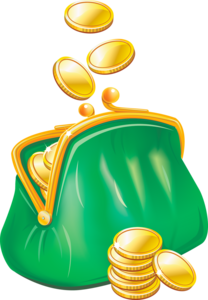 Станция"Задачливый переулок"
2. Билет в Кукольный театр для взрослого стоит 48 руб., а для ребёнка – на 28 руб. дешевле. Сколько нужно заплатить денег в кассу, если в театр пойдут папа Карло, Буратино и Мальвина? (ОТВЕТ 88 РУБЛЕЙ)
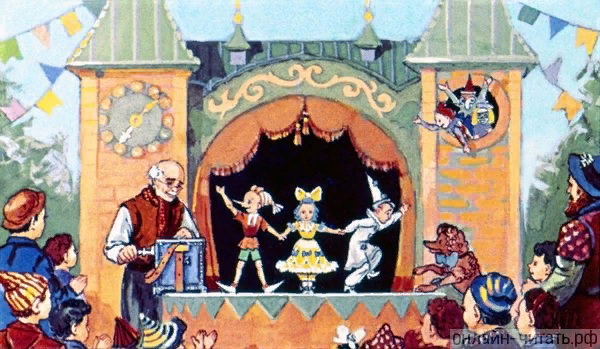 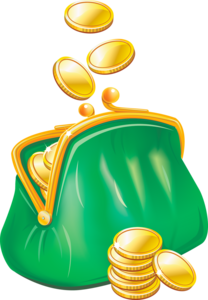 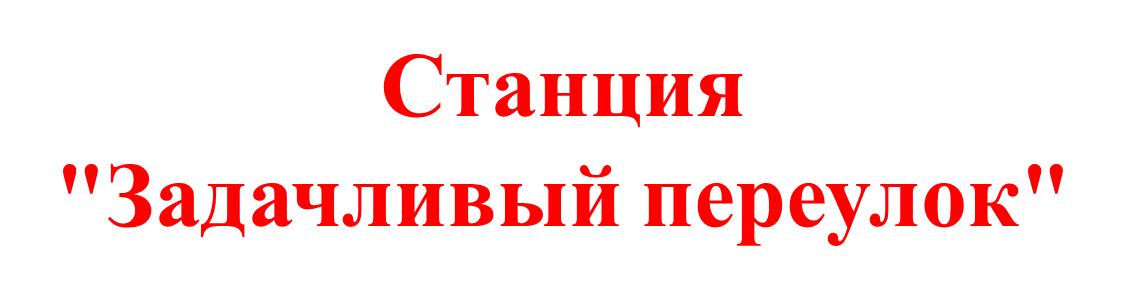 3. У домовёнка Кузи было 30 руб. Он истратил сначала 8 руб., а потом ещё 13 руб. Сколько рублей осталось у Кузи?
?
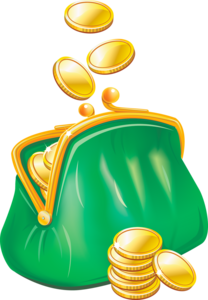 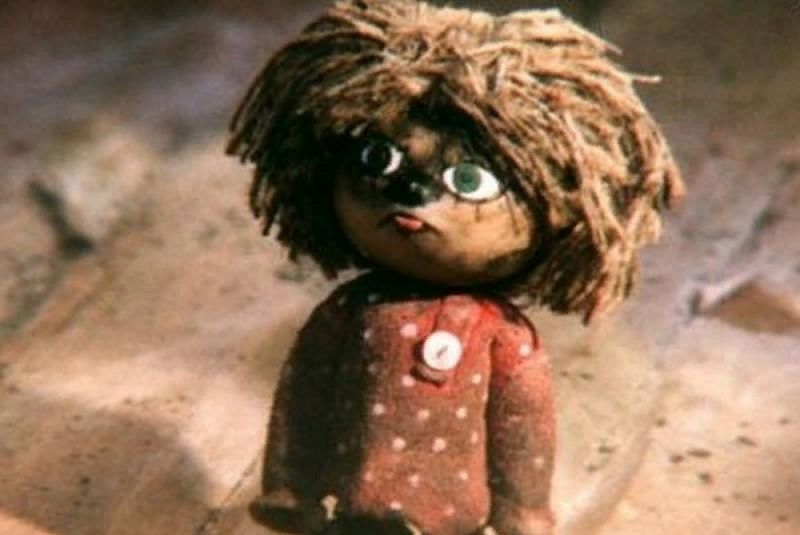 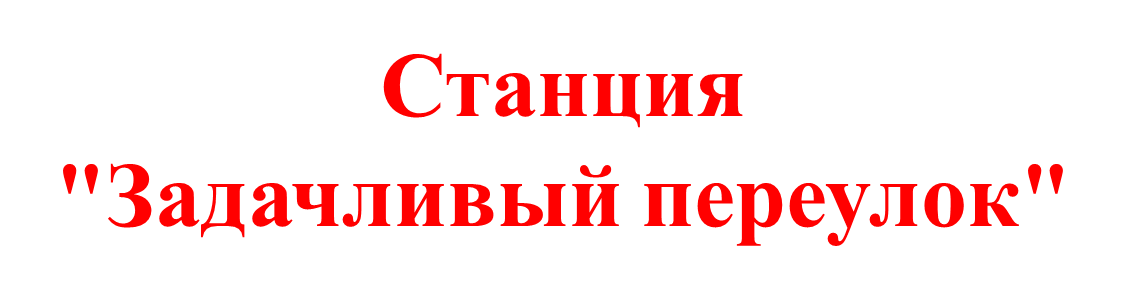 3. У домовёнка Кузи было 30 руб. Он истратил сначала 8 руб., а потом ещё 13 руб. Сколько рублей осталось у Кузи?
(ОТВЕТ 9 РУБЛЕЙ)
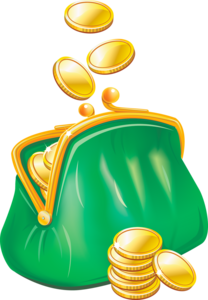 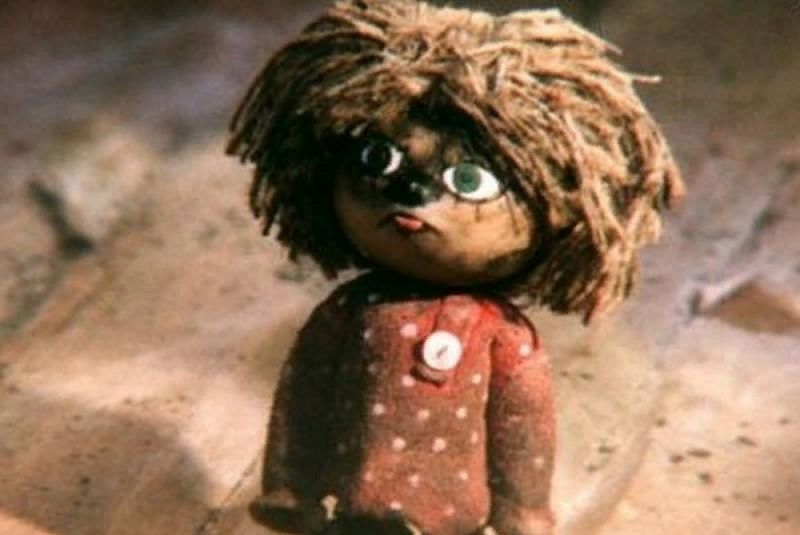 Станция"Угадай,  кто сказал….?"
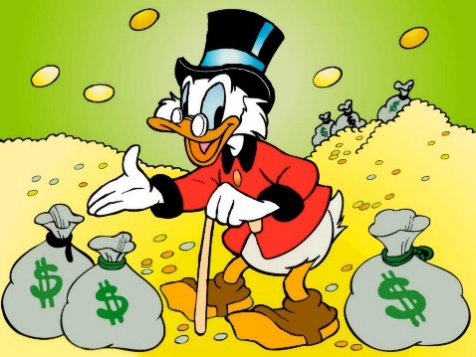 "Чтобы продать что-нибудь ненужное, нужно сначала купить что-нибудь ненужное, а у нас денег нет"
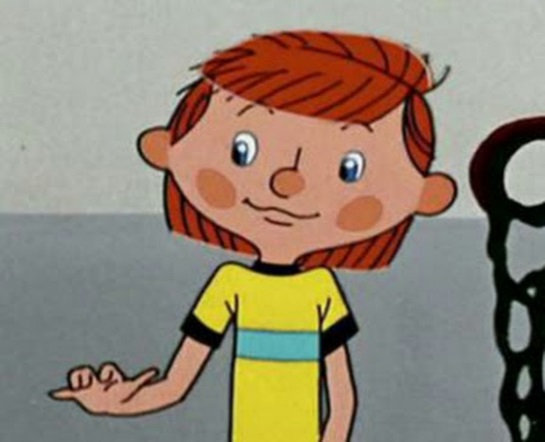 «Ах, владеть подвалом хорошо, но еще лучше купаться в этих прохладных кругленьких монетах. Чудесно нырять в них как дельфин и как суслик в них зарываться, подбрасывать их вверх и этим дождем наслаждаться"
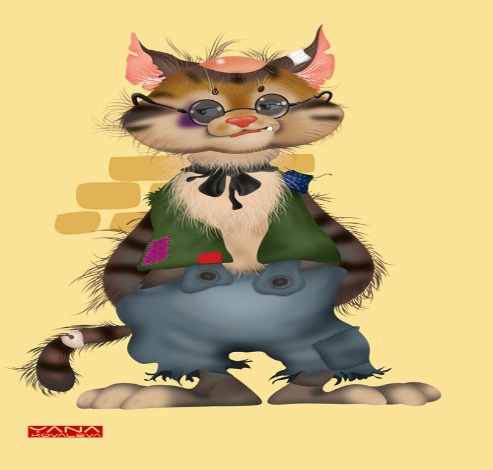 "Несите ваши денежки, иначе быть беде"
Станция"Угадай,  кто сказал….?"
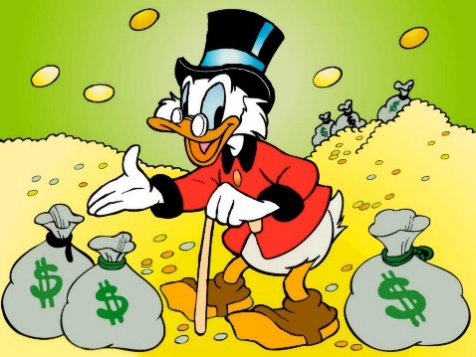 "Чтобы продать что-нибудь ненужное, нужно сначала купить что-нибудь ненужное, а у нас денег нет"
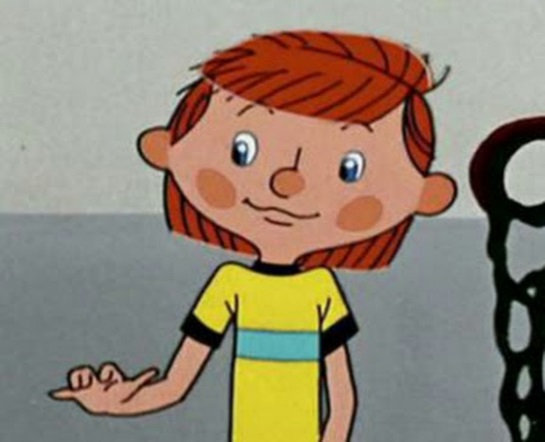 «Ах, владеть подвалом хорошо, но еще лучше купаться в этих прохладных кругленьких монетах. Чудесно нырять в них как дельфин и как суслик в них зарываться, подбрасывать их вверх и этим дождем наслаждаться"
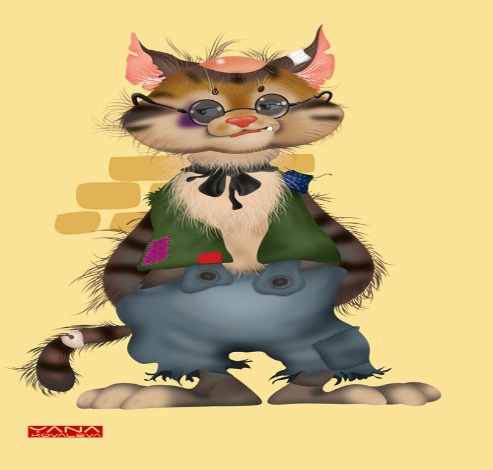 "Несите ваши денежки, иначе быть беде"
Станция"Угадай,  кто сказал….?"
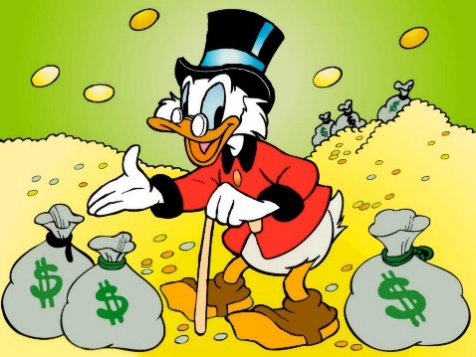 "Чтобы продать что-нибудь ненужное, нужно сначала купить что-нибудь ненужное, а у нас денег нет"
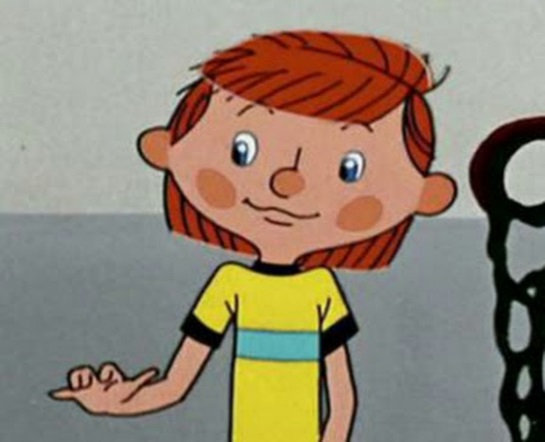 «Ах, владеть подвалом хорошо, но еще лучше купаться в этих прохладных кругленьких монетах. Чудесно нырять в них как дельфин и как суслик в них зарываться, подбрасывать их вверх и этим дождем наслаждаться"
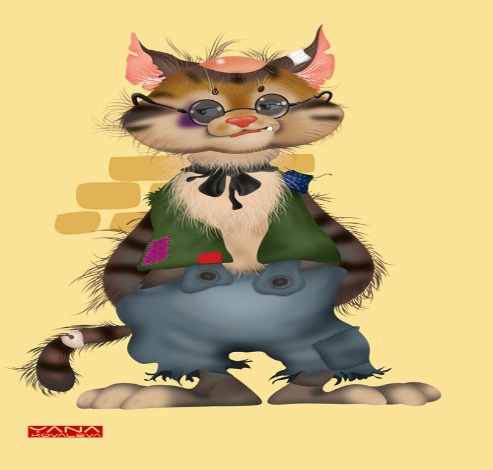 "Несите ваши денежки, иначе быть беде"
Станция"Угадай,  кто сказал….?"
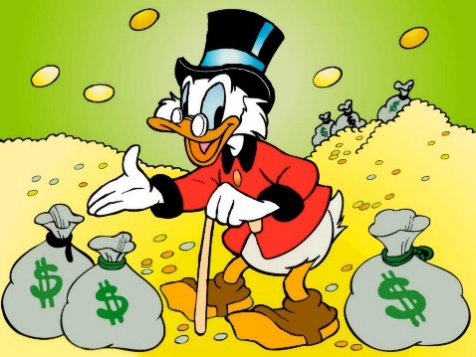 "Чтобы продать что-нибудь ненужное, нужно сначала купить что-нибудь ненужное, а у нас денег нет"
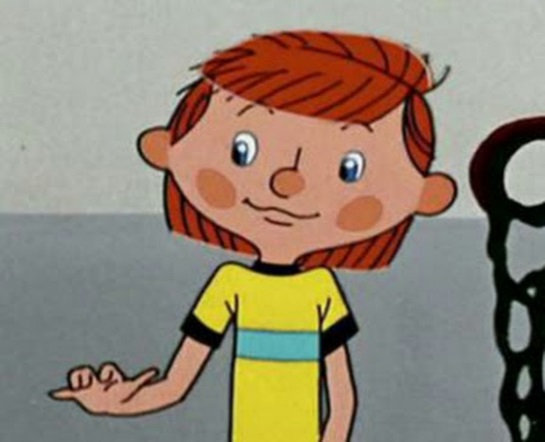 «Ах, владеть подвалом хорошо, но еще лучше купаться в этих прохладных кругленьких монетах. Чудесно нырять в них как дельфин и как суслик в них зарываться, подбрасывать их вверх и этим дождем наслаждаться"
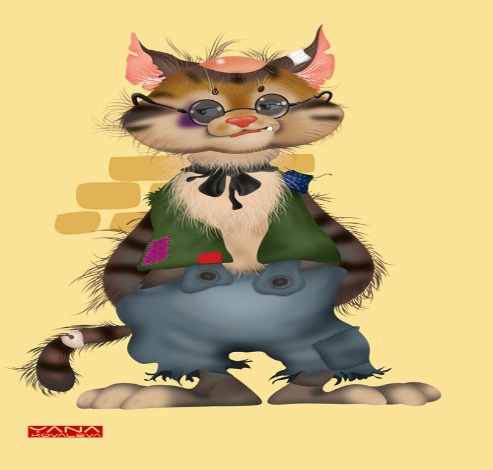 "Несите ваши денежки, иначе быть беде"
Станция"Угадай,  кто сказал….?"
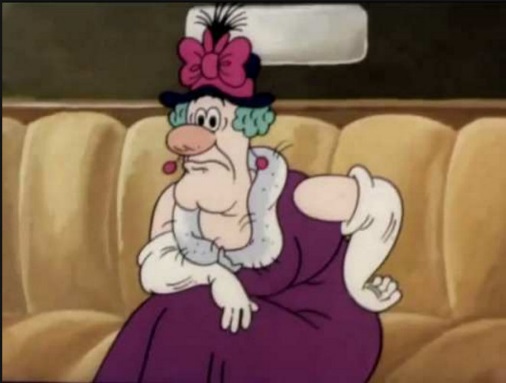 "Средства у нас есть. 
У нас ума не хватает»
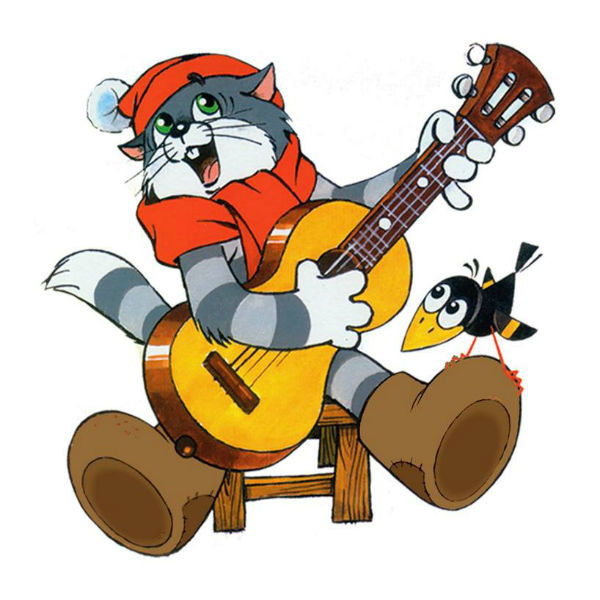 "Меньше можно, больше ни-ни"
Станция"Угадай,  кто сказал….?"
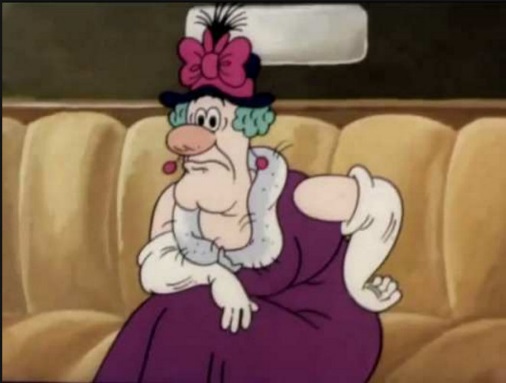 "Средства у нас есть. 
У нас ума не хватает»
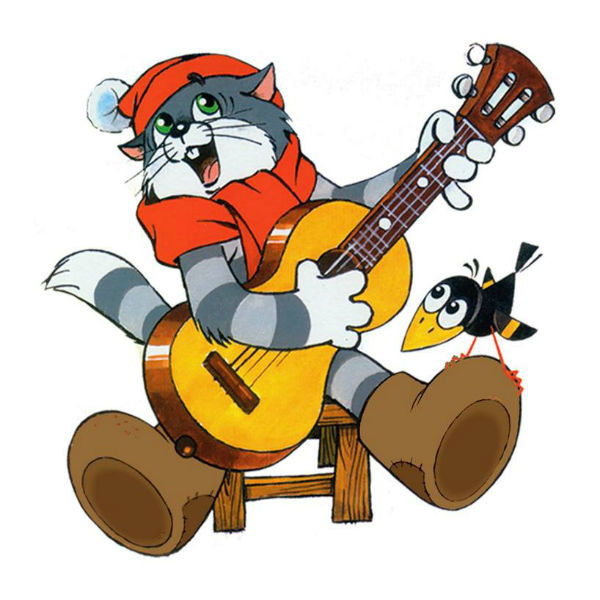 "Меньше можно, больше ни-ни"
Станция"Угадай,  кто сказал….?"
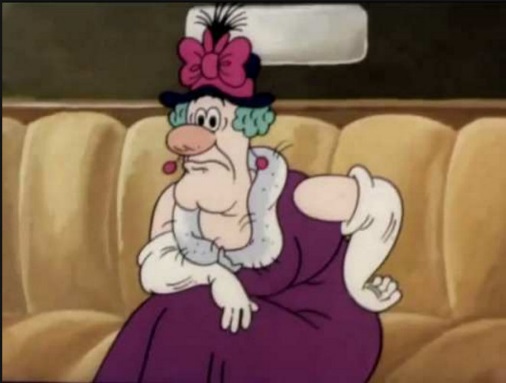 "Средства у нас есть. 
У нас ума не хватает»
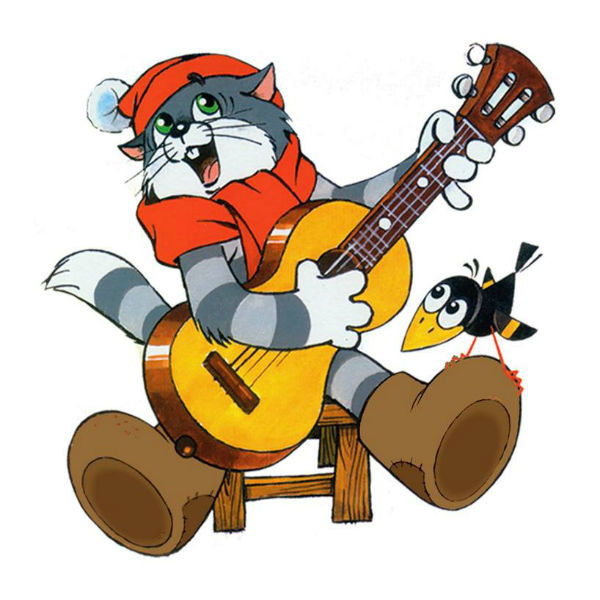 "Меньше можно, больше ни-ни"
Итоги нашего путешествия
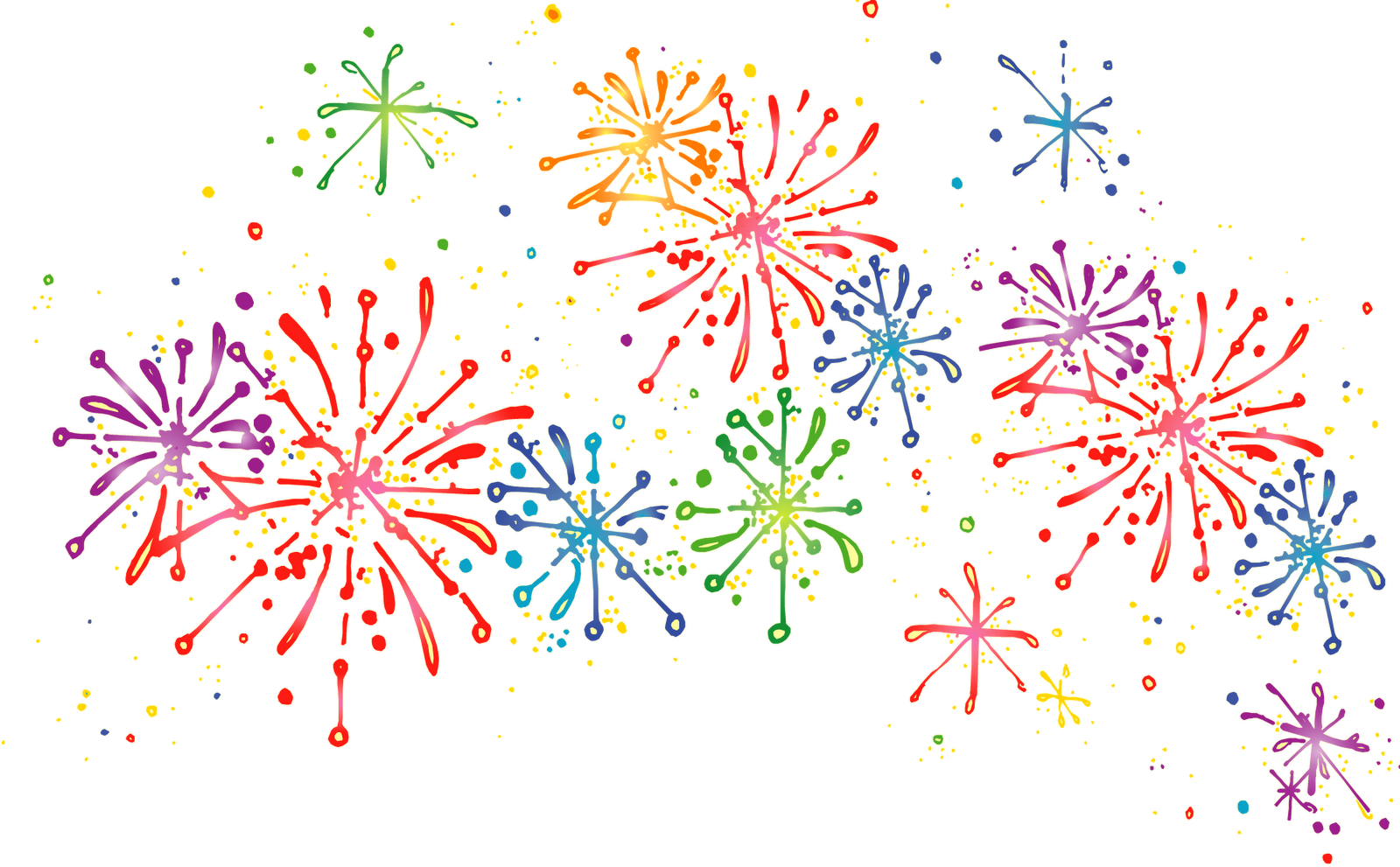 Всем спасибо за вниманье,
                   За задор, за звонкий смех,
                   За огонь соревнованья,
                   Обеспечивший успех.
                   Говорим вам: - До свиданья,
                   До счастливых новых встреч!
Рефлексия
Кому понравилось наше путешествие? 
Повесьте на дерево по одной монетке
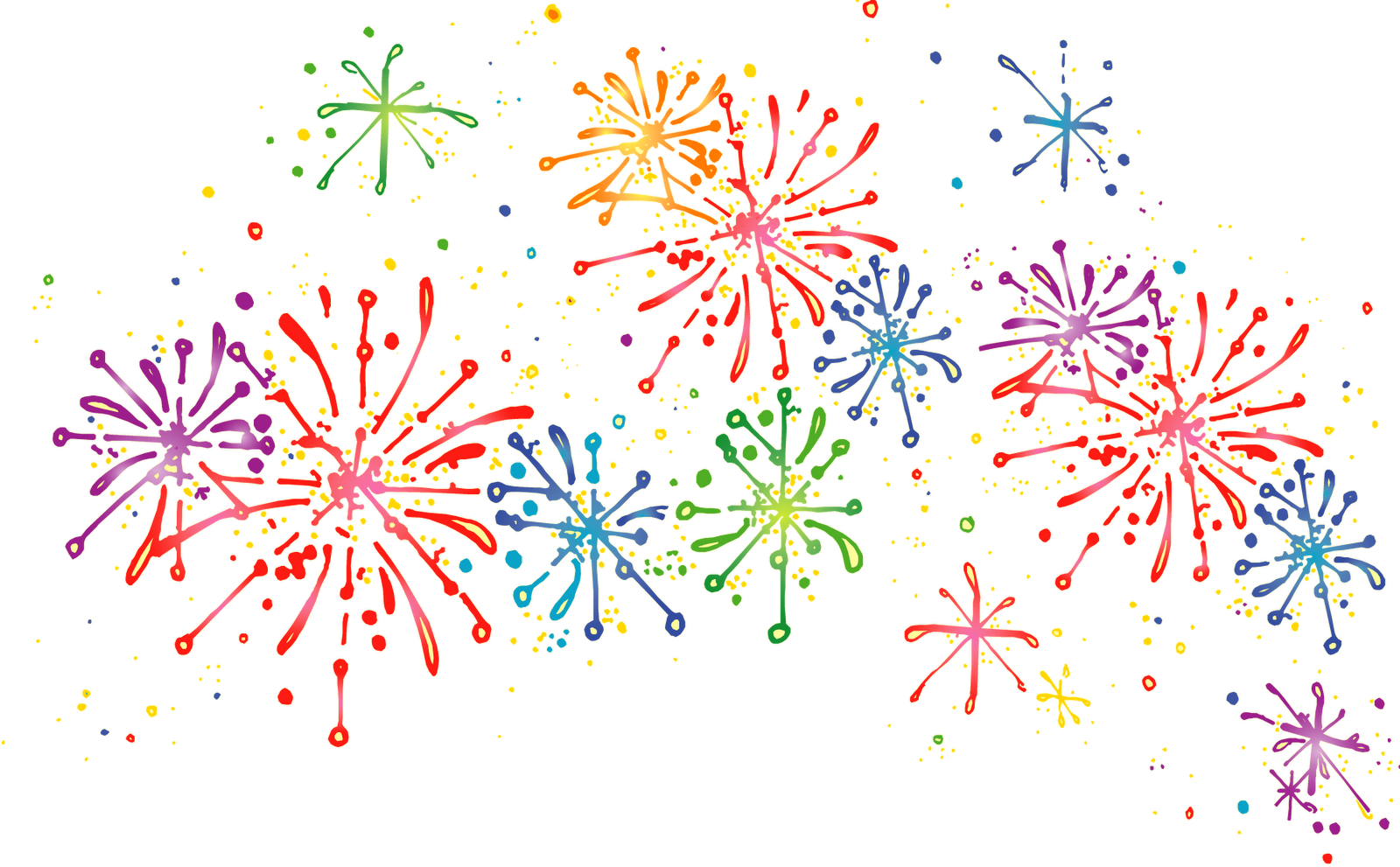 МОЛОДЦЫ!
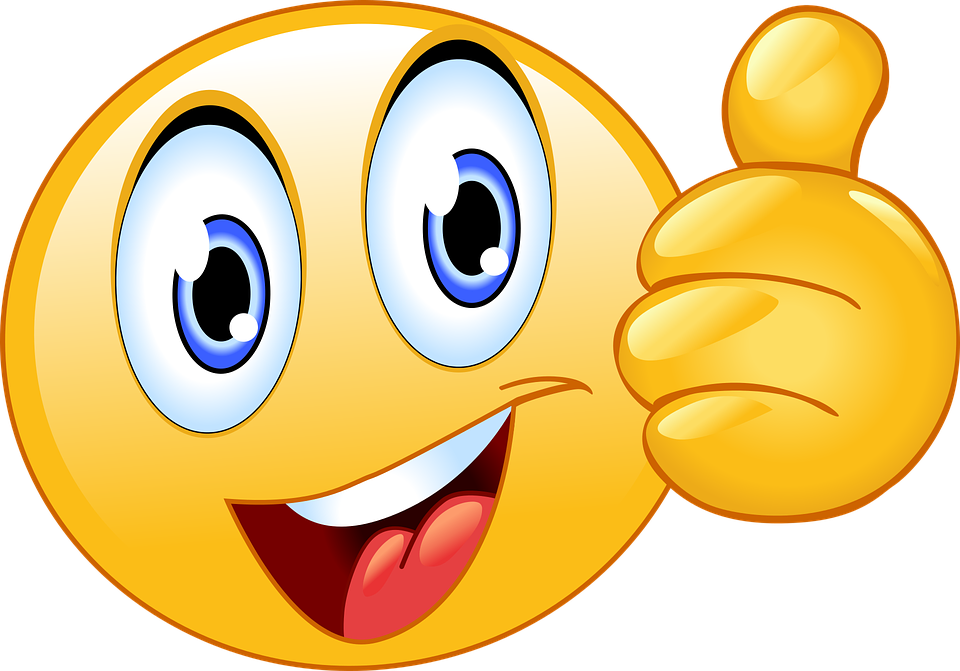 Источники
Жиренко О. Е., Обухова Л. А. Праздник – ожидаемое чудо! Лучшие внеклассные мероприятия. 1-4 классы. – М.: «ВАКО», 2006. – 288 с. – (Мозаика детского отдыха).
Ожегов С. «Толковый орфографический словарь русского языка». - М.: 2009г. 
Федин С.Н. Финансовая грамотность: Материалы для учащихся
(2–3 класс). — М.: ВИТА-ПРЕСС, 2014.
Электронный ресурс: https://infourok.ru/
Электронный ресурс: https://nsportal.ru/nachalnaya-shkola/raznoe/2018/01/20/zanyatie-po-kursu-vneurochnoy-deyatelnosti-po-finansovoy
Электронный ресурс: https://multiurok.ru/